ISTITUTO COMPRENSIVO DI NAVELLI

                     Progetto Navelli2.0@emozioni.it
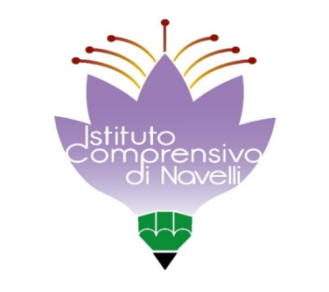 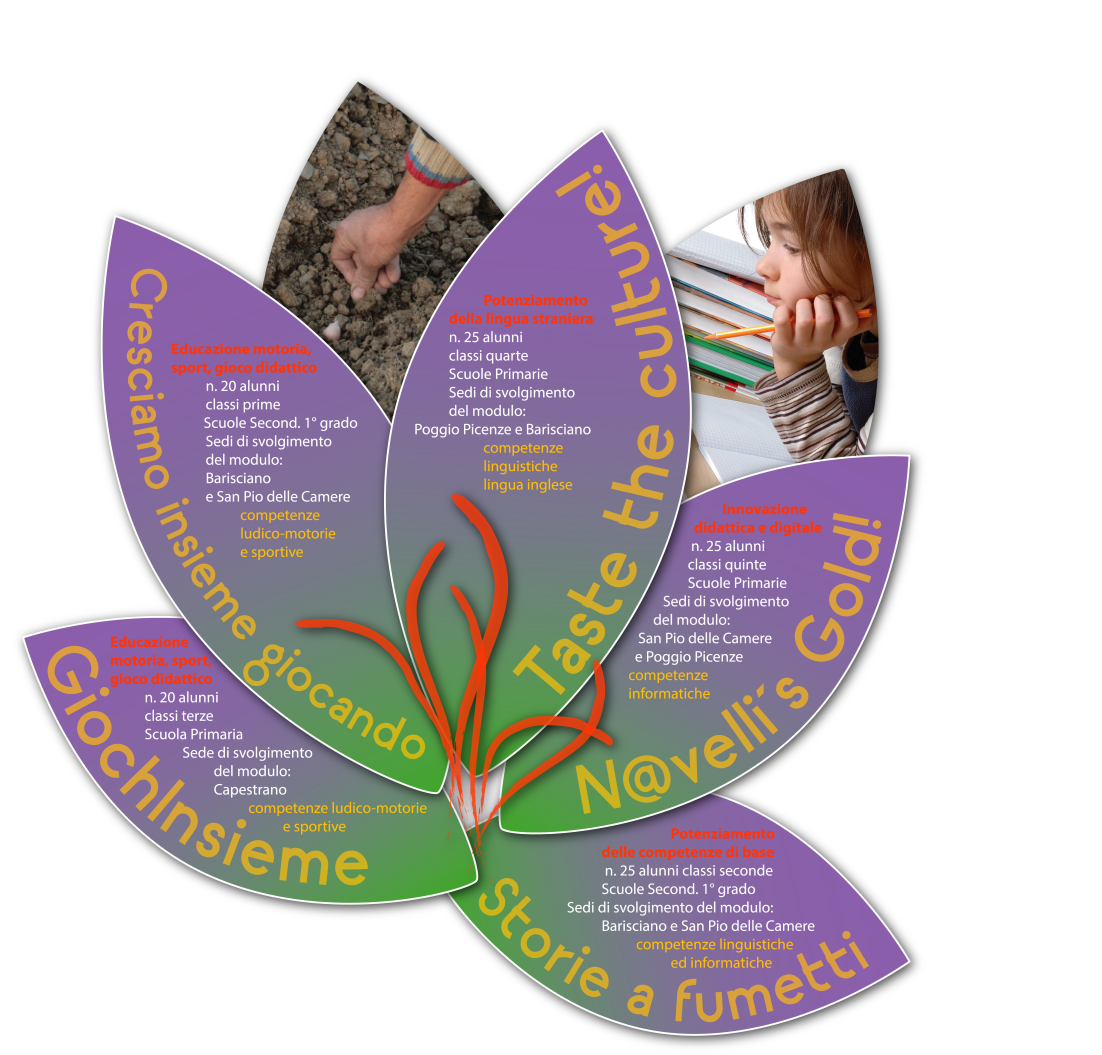 CERIMONIA 
CONCLUSIVA
SABATO 30 GIUGNO
ORE 10:00
Comune di Navelli
Via Pereto n° 1
NAVELLI 
L’Aquila
Saluti istituzionali
Presentazione moduli didattici del
      Progetto Navelli2.0@emozioni.it
Consegna attestati
Presentazione progetti  FSE-PON «Per la scuola, competenze e ambienti per l’apprendimento » 2014-2020
Conclusione  lavori
CON L’EUROPA INVESTIAMO  NEL FUTURO!
Fondi Strutturali Europei – Programma Operativo Nazionale 
“Per la scuola, competenze e ambienti per l’apprendimento” 2014-2020
"Progetto di inclusione sociale e lotta al disagio nonché per garantire l’apertura delle scuole oltre l’orario scolastico soprattutto nelle aree a rischio e in quelle periferiche” 
Asse 1 – Istruzione – Fondo Sociale Europeo (FSE). 
Obiettivo specifico 10.1 – Riduzione del fallimento formativo precoce e della dispersione scolastica e formativa. 
Azione 10.1.1. – Azioni di tutoring e mentoring, attività di sostegno didattico e di counselling, attività integrative, incluse quelle sportive, in orario extracscolastico, azioni rivolte alle famiglie di appartenenza, ecc.

Codice Identificativo Progetto:  10.1.1A-FSEPON-AB-2017-16
CUP: B19G16001170007
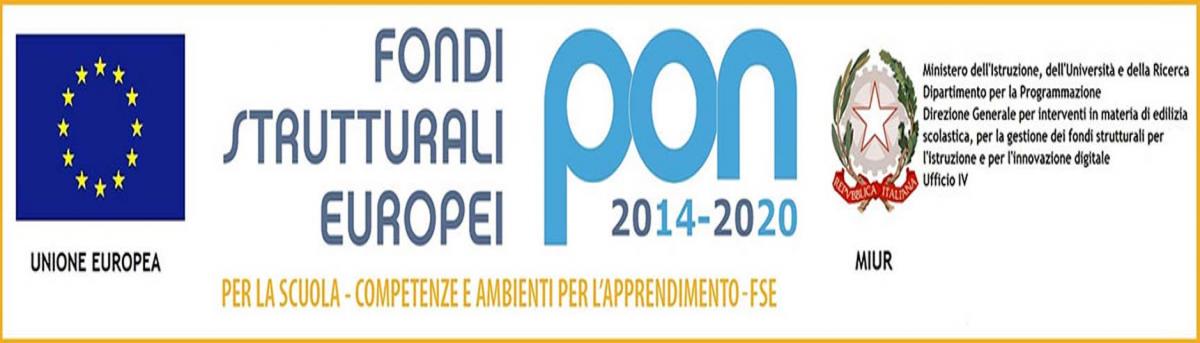